50 Female with pelvic pain since 2019
Daniel Amirhamzeh, M.D. Beverly Tower Wilshire Advanced Imaging Center
8750 Wilshire Blvd Suite 100
Beverly Hills, CA 90211
Phone:  310.689.3100
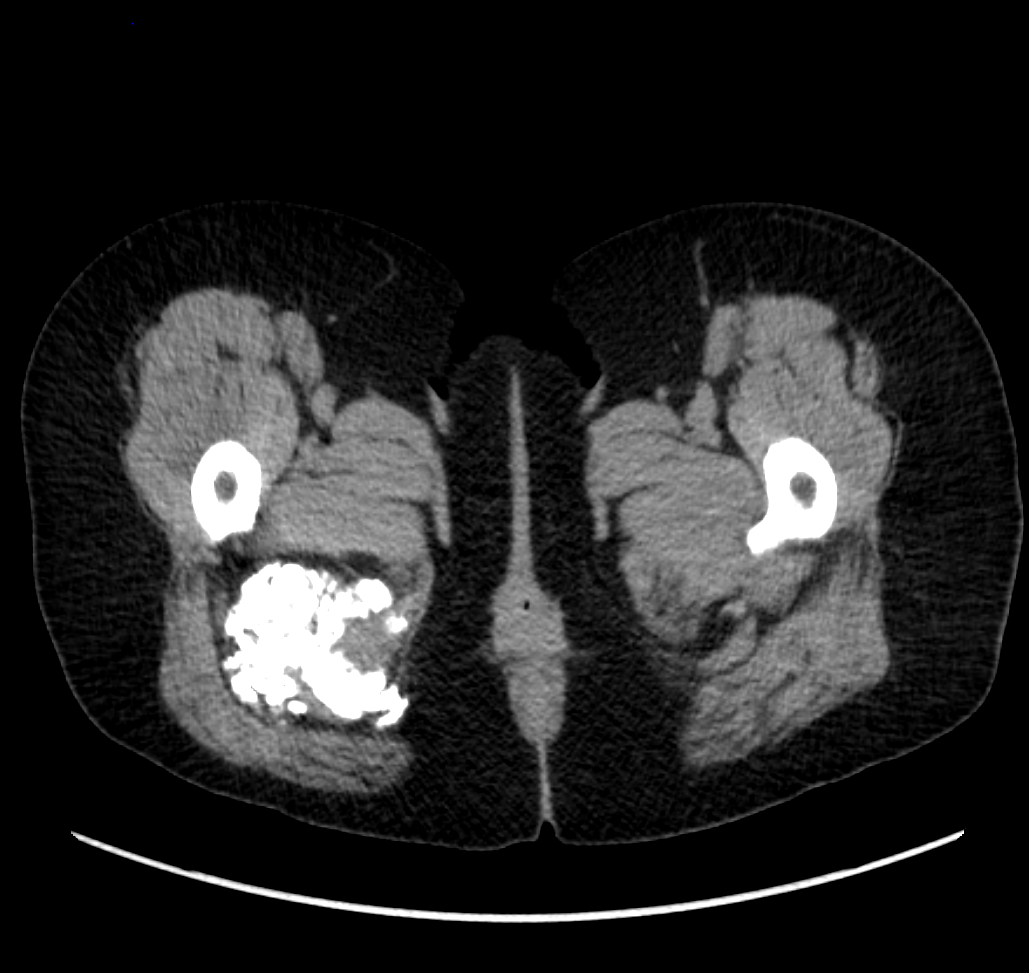 PET-Scan
SUV uptake of 4.7
Mildly elevated CA 15-3 tumor marker
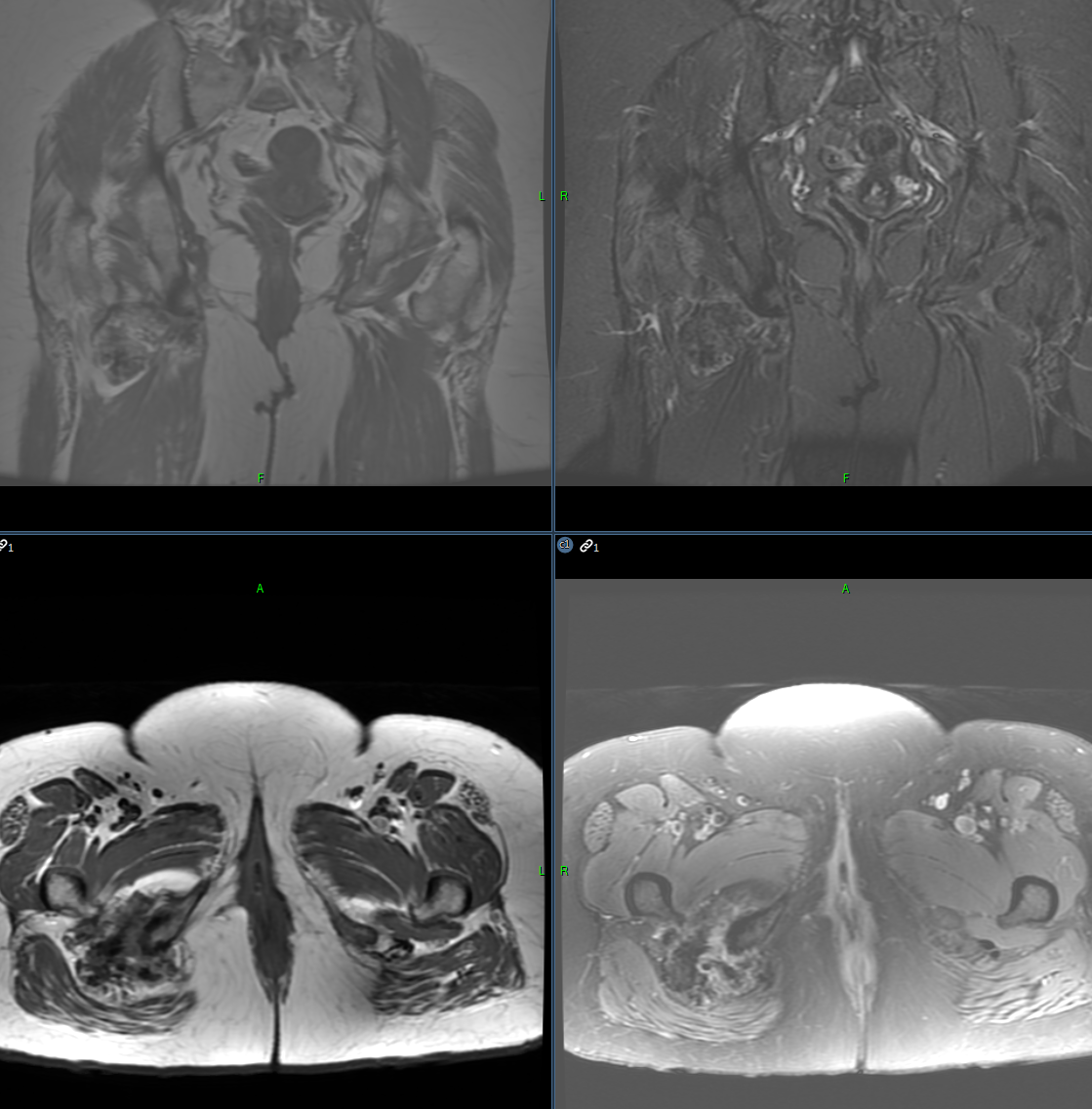 DDx
Myositis ossificans versus heterotopic ossification (Periarticular manifestation of melorheostosis)
Paget disease?
Tumor calcinosis 
High-grade surface osteosarcoma 
Juxta-cortical chondrosarcomas 
Synovial Sarcoma